5291-PL-03.13
Les normes d’arrimage des cargaisons
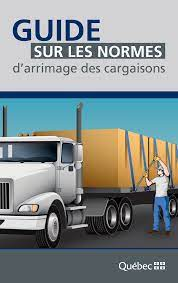 Objectif de la leçon
Résoudre des problèmes d’application de la réglementation reférant aux normes d’arrimage
page 1 du guide
[Speaker Notes: Référence : Guide des normes de charges et dimensions P.1]
OBJECTIF
Assurer que les cargaisons ou les objets transportés par les véhicules routiers sont solidement et correctement arrimés de manière à maintenir la stabilité et éviter que les objets transportés tombent ou entrent en collision avec les autres véhicules.
page 1 du guide
[Speaker Notes: Référence : Guide des normes de charges et dimensions P.1]
La réglementation sur les normes d’arrimage
Elle s’applique s’applique aux:
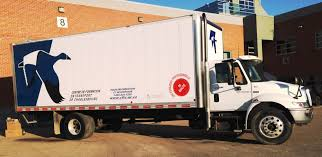 Véhicules routiers dont le PNBV est de 4500 kg ou plus ou ensembles de véhicules routiers dont le PNBV sont de 4500 kg et plus.
page 3 du guide
[Speaker Notes: Référence : Guide des normes de charges et dimensions P.2 (Empattement)]
Définitions appareils d’arrimage
Barres d’étayage:
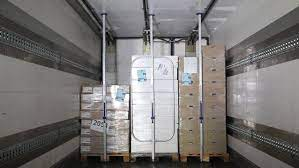 Dispositif placé latéralement entre les murs d’un véhicule afin d’empêcher de basculer ou de se déplacer
page 4 du guide
[Speaker Notes: Référence : Guide des normes de charges et dimensions P.2 (Empattement)]
Définitions appareils d’arrimage
Berceau:
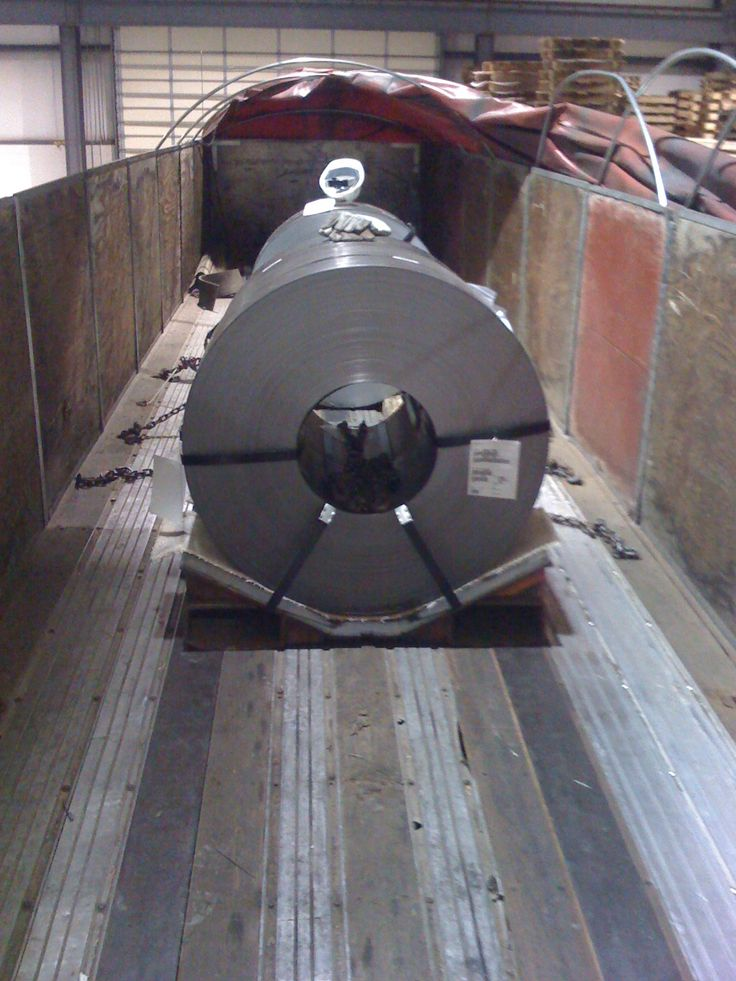 Structure empêchant un article rond de rouler.
page 4 du guide
[Speaker Notes: Référence : Guide des normes de charges et dimensions P.2 (Empattement)]
Définitions appareils d’arrimage
Cale d’espacement:
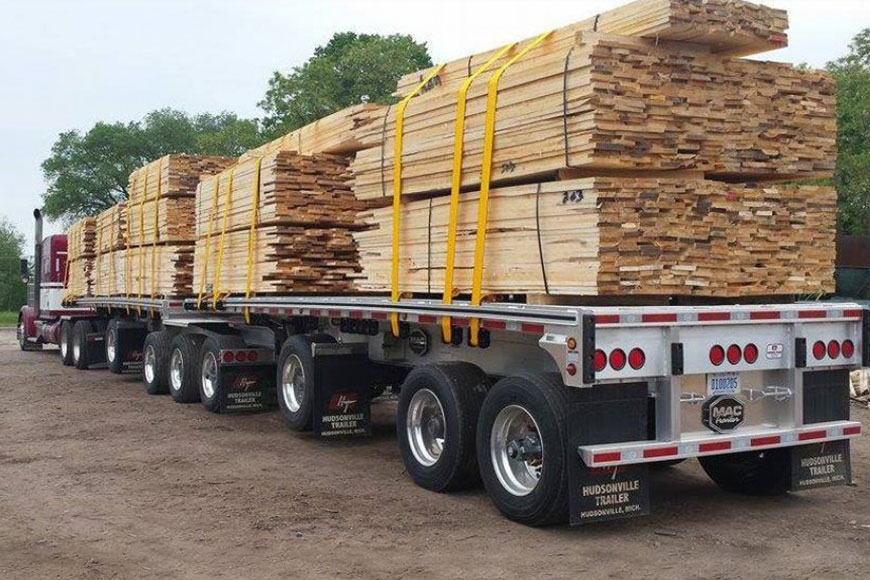 Tout matériau placé sous un article ou entre des étages afin d’en faciliter le chargement ou déchargement.
page 5 du guide
[Speaker Notes: Référence : Guide des normes de charges et dimensions P.2 (Empattement)]
Définitions appareils d’arrimage
Cale de retenue:
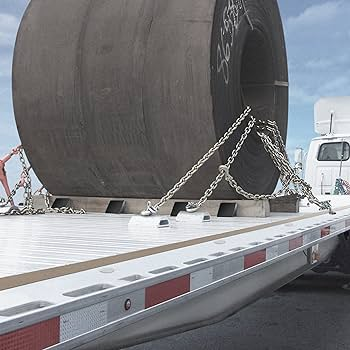 Pièce en biseau ou effilée servant à empêcher des articles ronds de rouler.
page 5
[Speaker Notes: Référence : Guide des normes de charges et dimensions P.2 (Empattement)]
Définitions appareils d’arrimage
Cloison de protection:
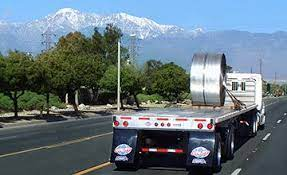 Barrière verticale derrière la cabine d’un tracteur et capable de protéger le conducteur en cas de déplacement de la cargaison vers l’avant.
page 5
[Speaker Notes: Référence : Guide des normes de charges et dimensions P.2 (Empattement)]
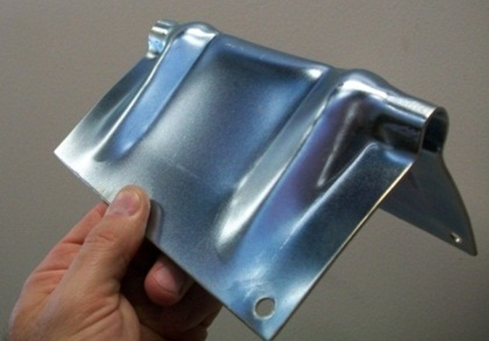 Définitions appareils d’arrimage
Coin de protection:
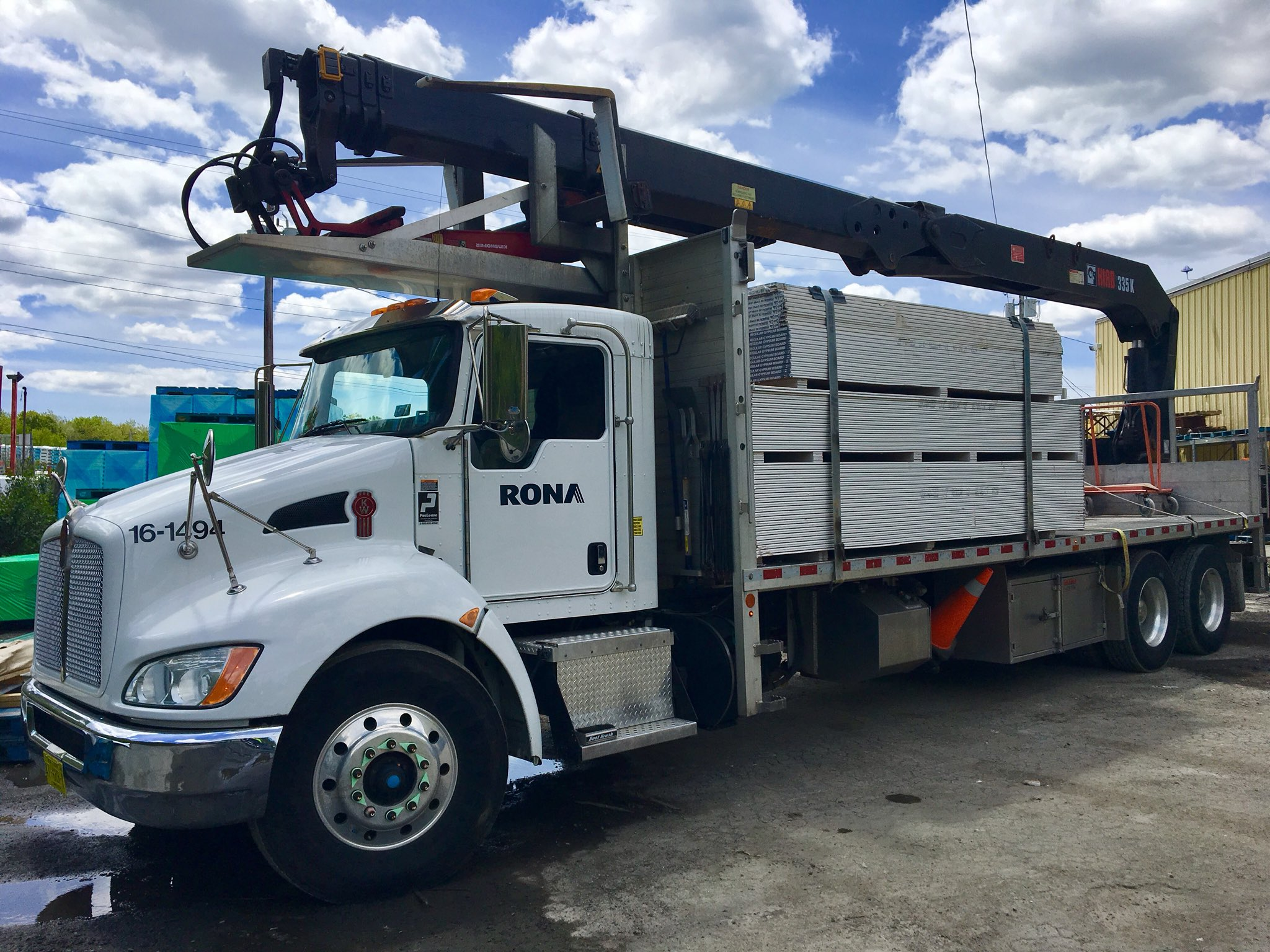 Dispositif placé sur la bordure d’une cargaison afin d’éviter qu’un appareil d’arrimage ou qu’un article ne s’abîme.
page 5
[Speaker Notes: Référence : Guide des normes de charges et dimensions P.2 (Empattement)]
Définitions appareils d’arrimage
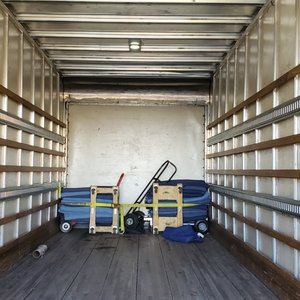 Confinée:
Cargaison qui est contenue dans un véhicule à parois et dont chaque article est en contact avec une paroi et qui ne peut se déplacer.
page 6
[Speaker Notes: Référence : Guide des normes de charges et dimensions P.2 (Empattement)]
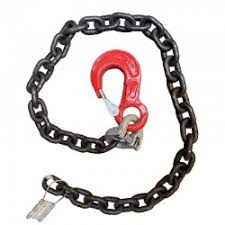 Définitions  d’arrimage
Élément spécifique conçu et fabriqué pour retenir ou arrimer une cargaison telle qu’une chaîne, une sangle, un tendeur, etc.
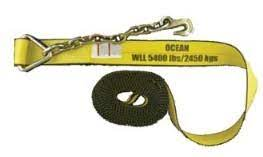 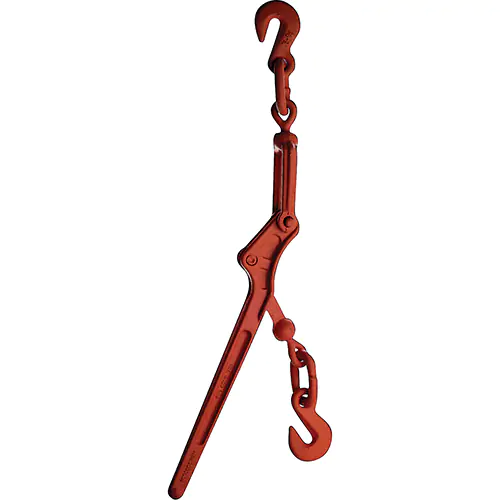 page 6
[Speaker Notes: Référence : Guide des normes de charges et dimensions P.2 (Empattement)]
Limite de charge nominale (LCN)
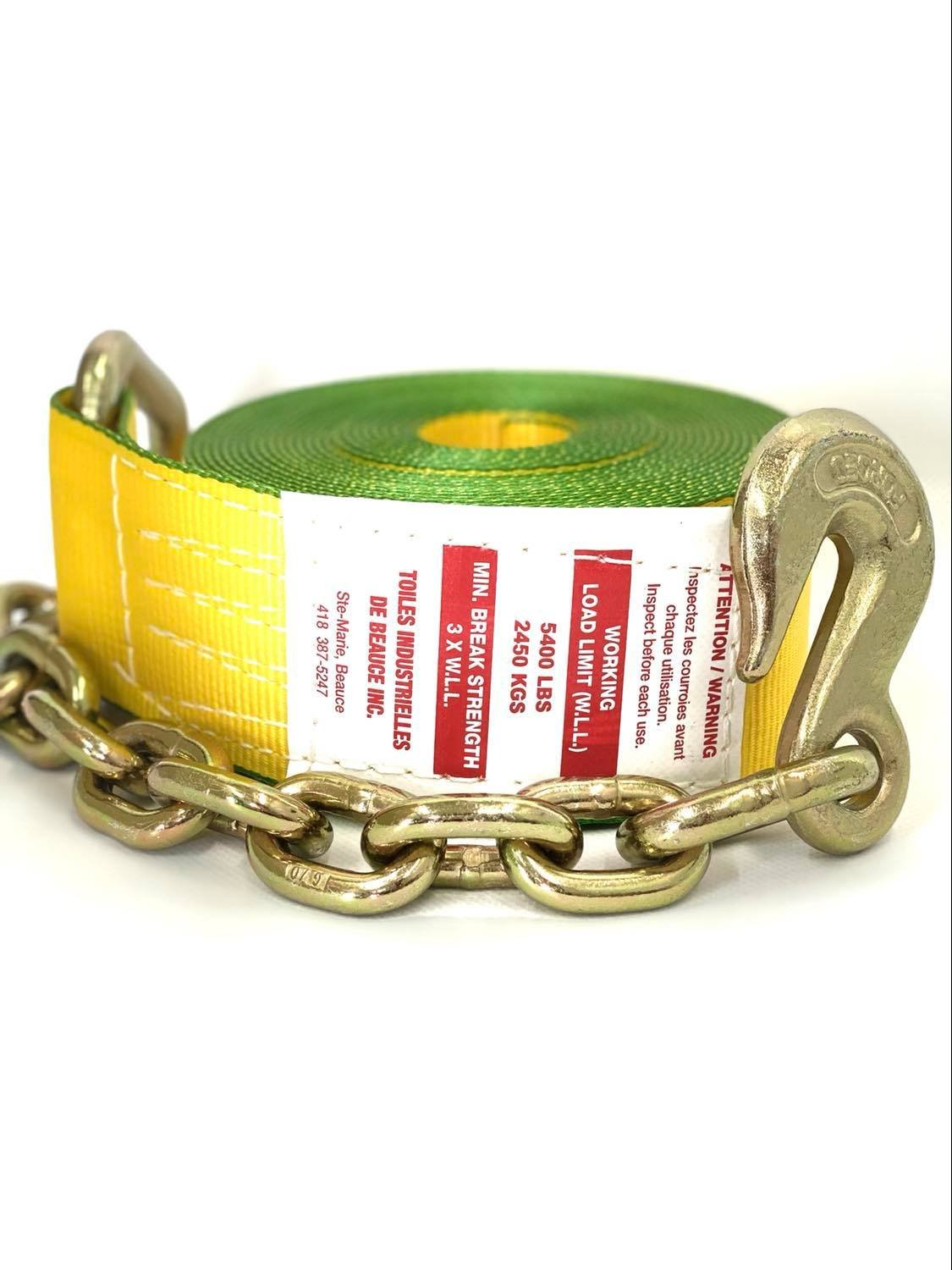 Charge maximale attribuée par le fabricant qui peut être appliquée à une composante d’un système d’arrimage ou à un dispositif d’arrimage dans des conditions normales d’exploitation.
page 8
[Speaker Notes: Référence : Guide des normes de charges et dimensions P.2 (Empattement)]
Limite de charge nominale (LCN)
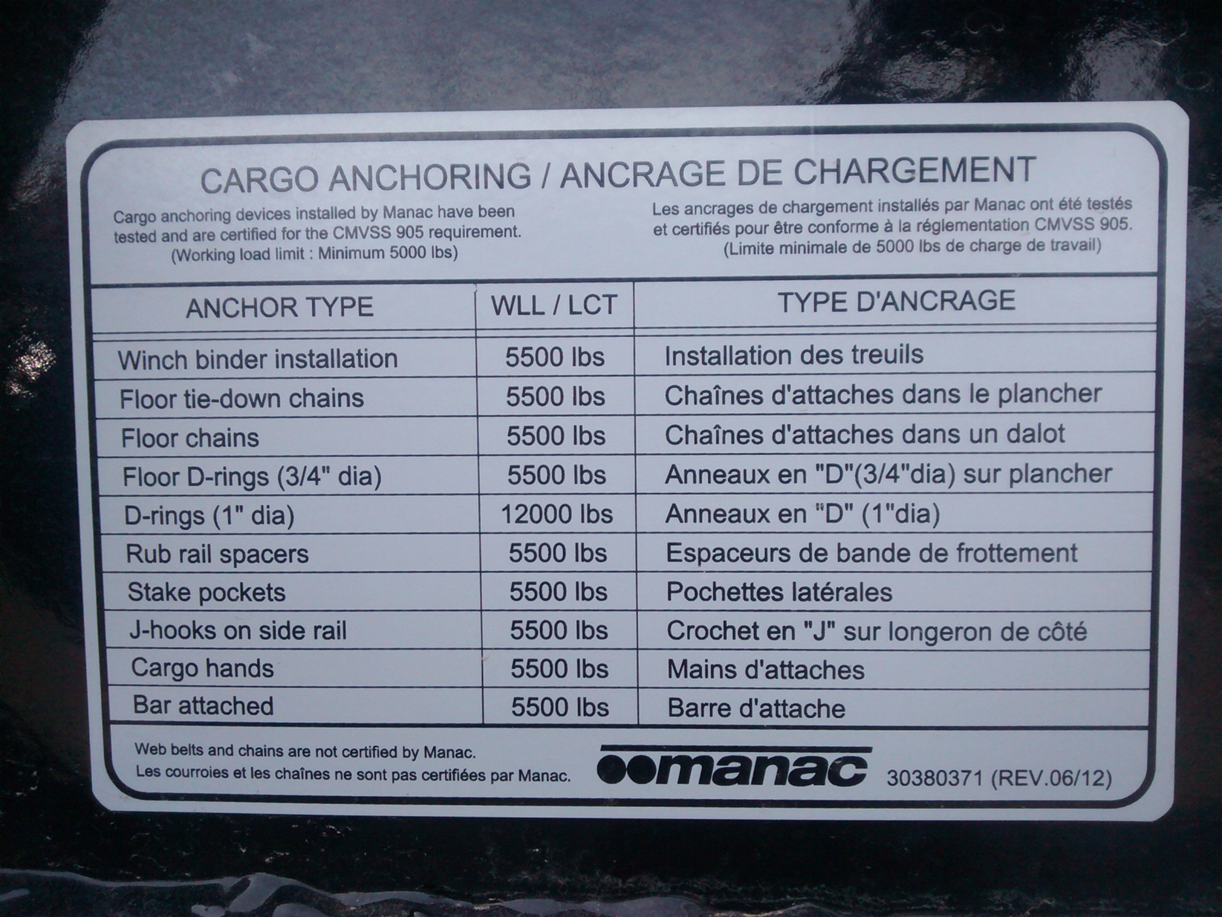 page 8
[Speaker Notes: Référence : Guide des normes de charges et dimensions P.2 (Empattement)]
Point d’ancrage
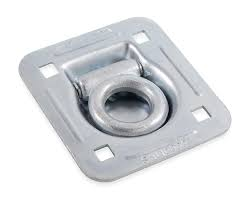 Endroit faisant partie de la structure, de l’appareillage ou des accessoires d’un véhicul ou d’une cargaison à laquelle est attaché un appareil d’arrimage.
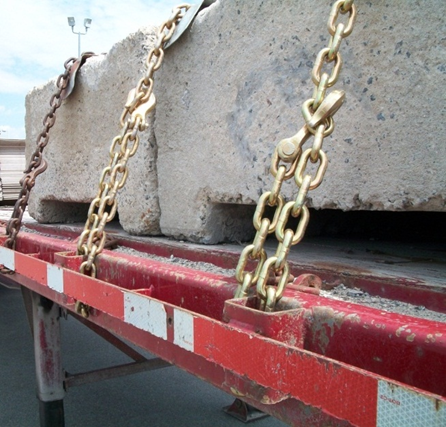 page 8
[Speaker Notes: Référence : Guide des normes de charges et dimensions P.2 (Empattement)]
Un véhicule léger
Automobile, camion ou fourgonnette dont la masse nette est 4500 kg ou moins.
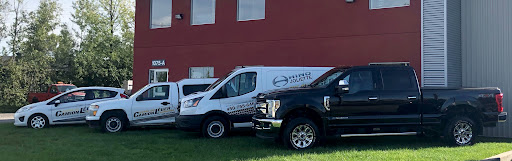 page 12
[Speaker Notes: Référence : Guide des normes de charges et dimensions P.2 (Empattement)]
Un véhicule lourd
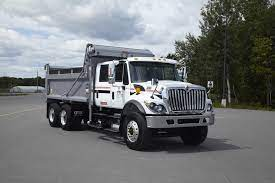 Véhicule dont la masse nette est supérieure à 4500 kg
page 12
[Speaker Notes: Référence : Guide des normes de charges et dimensions P.2 (Empattement)]
LES EXIGENCES GÉNÉRALES
l’inspection de la cargaison:

Le conducteur d’un véhicule transportant une cargaison doit vérifier la cargaison transportée ainsi que le système d’arrimage, et apporter les réglages appropriés:
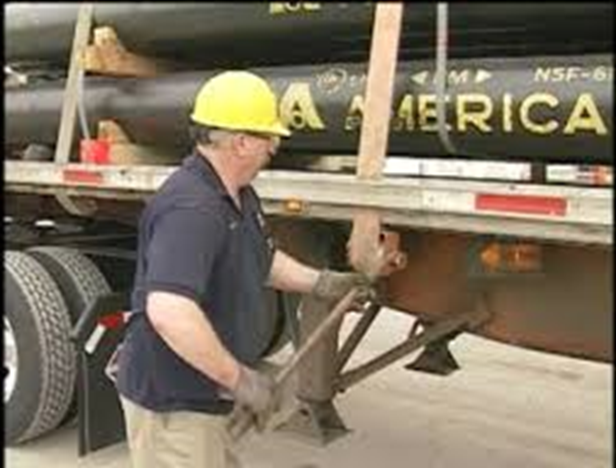 page 12
[Speaker Notes: Référence : Guide des normes de charges et dimensions P.2 (Empattement)]
LES EXIGENCES GÉNÉRALES
L’inspection de la cargaison:
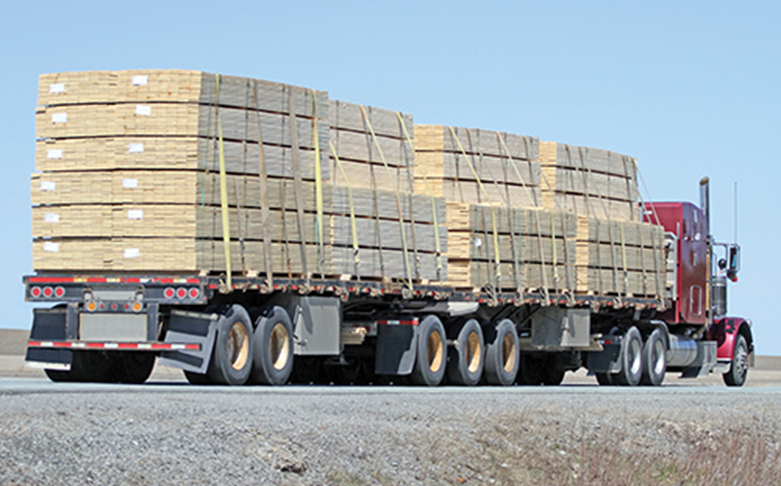 Avant le départ;
À 80 km ou moins du lieu de chargement;
Après 240 km ou 3 heures de conduite;
À chaque changement d’activité;
Avant de quitter un chemin privé ou public.
page 13
[Speaker Notes: Référence : Guide des normes de charges et dimensions P.2 (Empattement)]
LES EXIGENCES GÉNÉRALES
Les dispositifs d’arrimage
Tous les composants d’un système d’arrimage doivent:

Être en état de fonctionner correctement;
Être appropriés à l’usage qui en est fait;
Comporter aucun noeud ni aucun élément endommagé ou affaibli qui À chaque changement d’activité;
Avant de quitter un chemin privé ou public.
page 13
[Speaker Notes: Référence : Guide des normes de charges et dimensions P.2 (Empattement)]
LES EXIGENCES GÉNÉRALES
Les dispositifs d’arrimage

Les dispositifs d’arrimage, les dispositifs intégrés de verrouillage, les structures mobiles et les appareils de blocage doivent être assujettis de façon qu’ils ne puissent se déverrouiller ou se relâcher lorsque le véhicule circule sur un chemin public.
page 13
[Speaker Notes: Référence : Guide des normes de charges et dimensions P.2 (Empattement)]
LES EXIGENCES GÉNÉRALES
Les dispositifs d’arrimage

Les dispositifs d’arrimage, lorsque possible, doivent être situés à l’intérieur des lisses de protection si le véhicule en est muni.
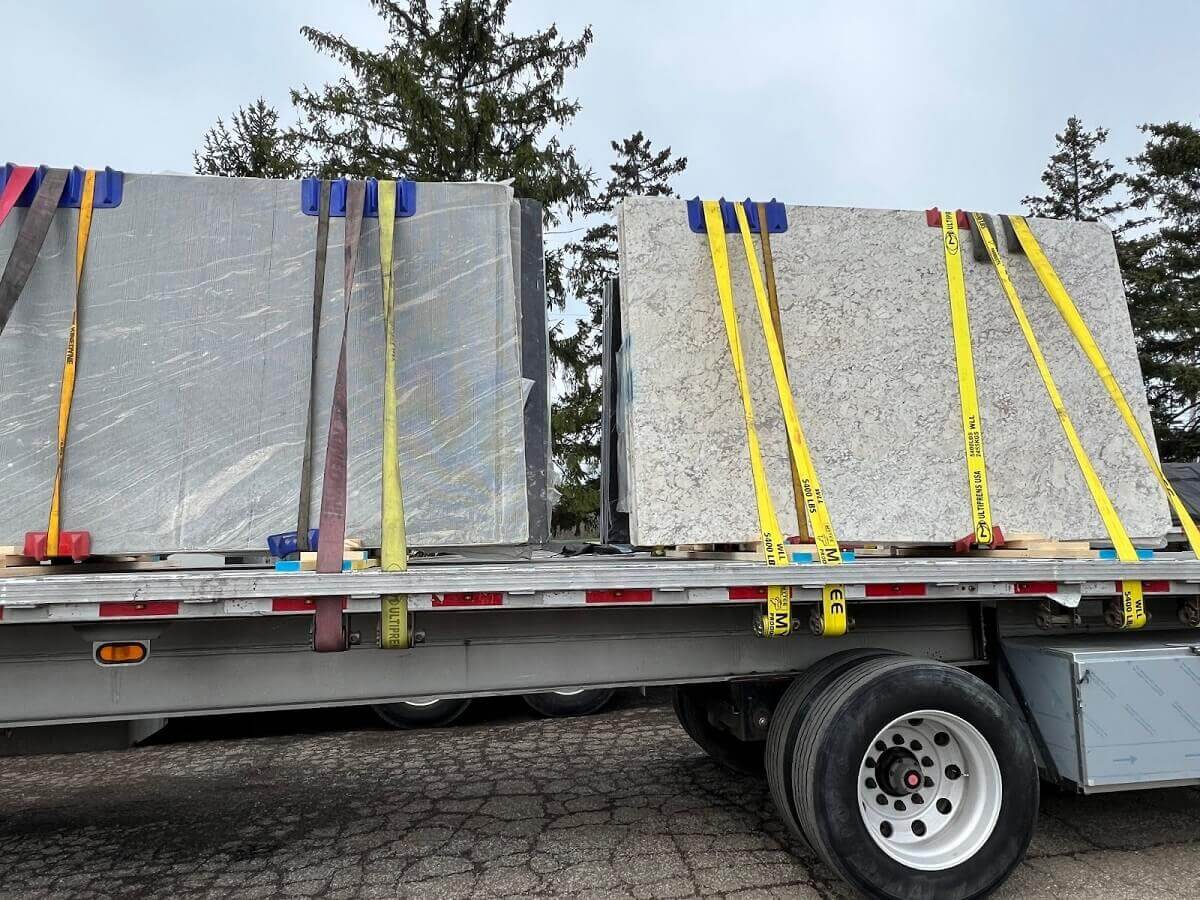 page 14
[Speaker Notes: Référence : Guide des normes de charges et dimensions P.2 (Empattement)]
LES EXIGENCES GÉNÉRALES
Exigences relatives aux systèmes d’arrimage
Toute cargaison doit être fermement immobilisée ou arrimée afin de prévenir un déplacement, un glissement ou un basculement.
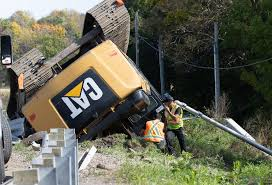 page 16
[Speaker Notes: Référence : Guide des normes de charges et dimensions P.2 (Empattement)]
LES EXIGENCES GÉNÉRALES
Résistance minimale du système d’arrimage
La somme des limites de charge nominale (LCN) de tous les appareils d’arrimage, utilisés pour arrimer un article ou un groupe d’articles sur un véhicule, correspond à la LCN totale à 50%
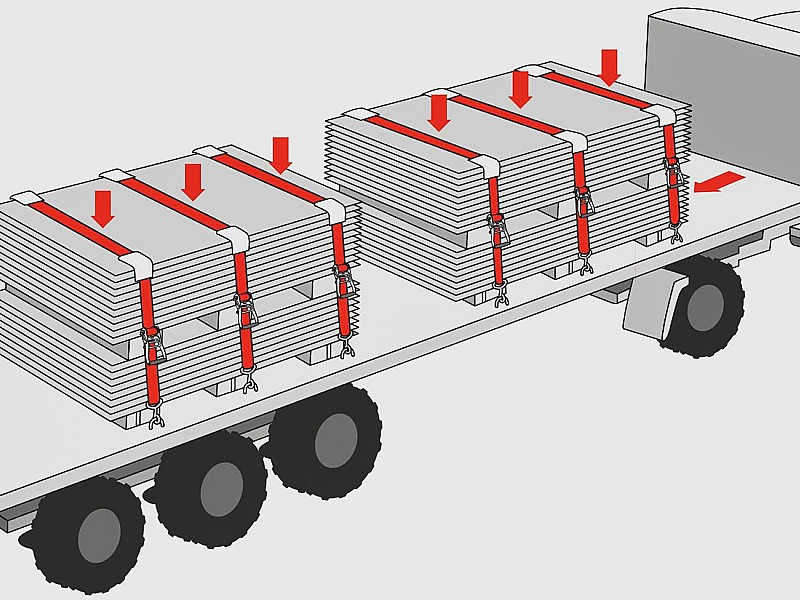 page 16
[Speaker Notes: Référence : Guide des normes de charges et dimensions P.2 (Empattement)]
LES EXIGENCES GÉNÉRALES
Résistance minimale du système d’arrimage
La LCN est identifiée par une marque
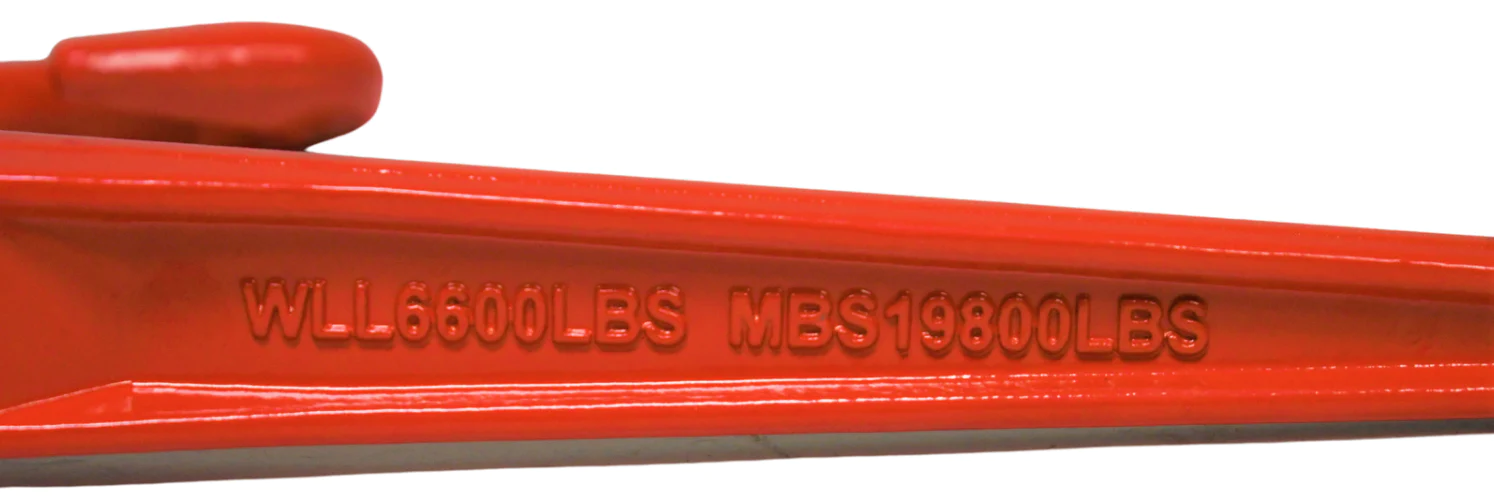 page 17
[Speaker Notes: Référence : Guide des normes de charges et dimensions P.2 (Empattement)]
LES EXIGENCES GÉNÉRALES
Résistance minimale du système d’arrimage
La LCN est identifiée par une marquage
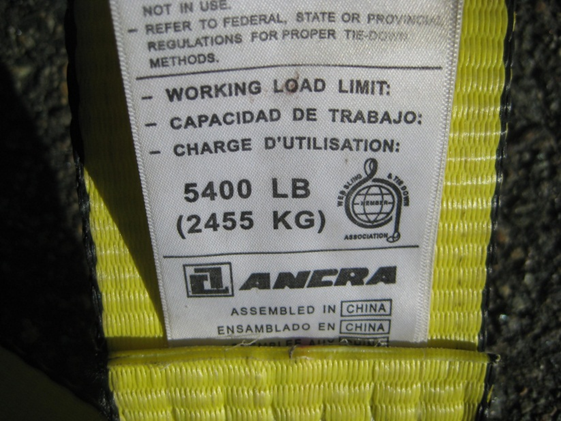 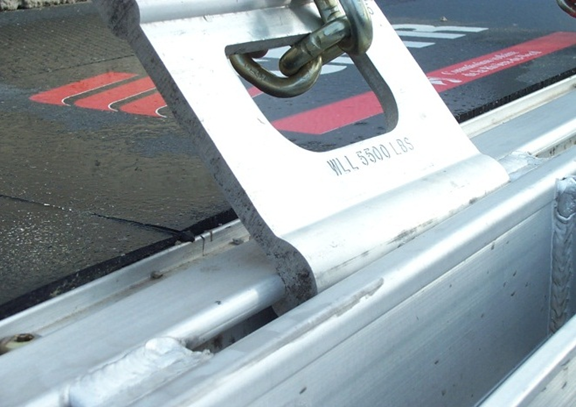 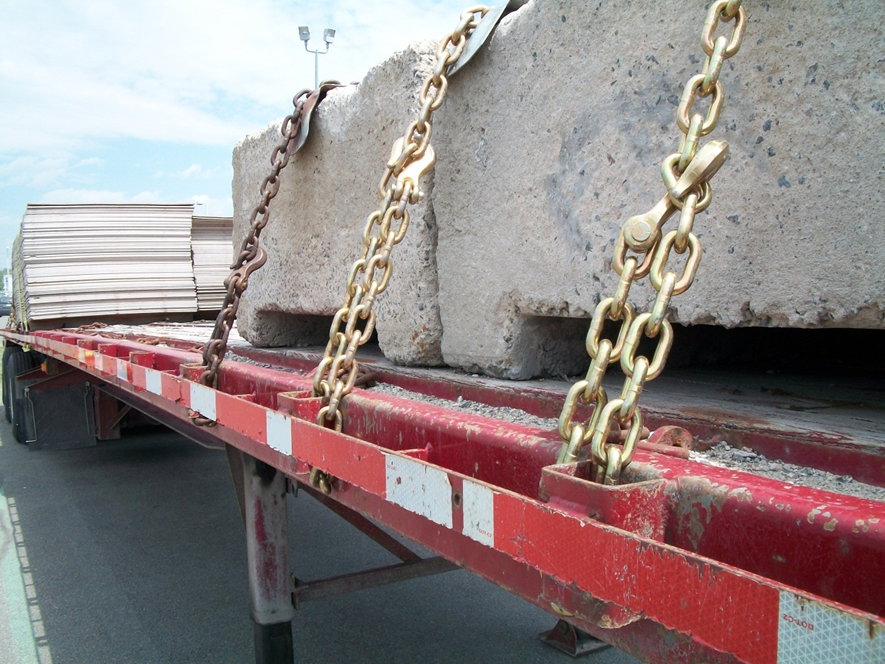 page 17
[Speaker Notes: Référence : Guide des normes de charges et dimensions P.2 (Empattement)]
LES EXIGENCES GÉNÉRALES
Mise sous tension des appareils d’arrimage
Un appareil doit:

Être conçu, construit et entretenu de façon à ce que le conducteur puisse le mettre sous tension
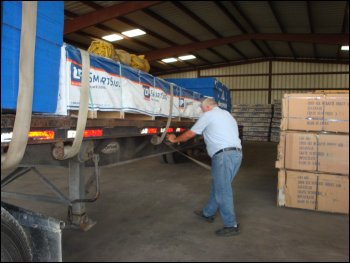 page 19
[Speaker Notes: Référence : Guide des normes de charges et dimensions P.2 (Empattement)]
LES EXIGENCES GÉNÉRALES
Mise sous tension des appareils d’arrimage
Un appareil doit:

Être utilisé de façon telle qu’il ne puisse glisser, se redresser, se défaire, s’ouvrir ou se détacher lorsque le véhicule circule sur un chemin public.
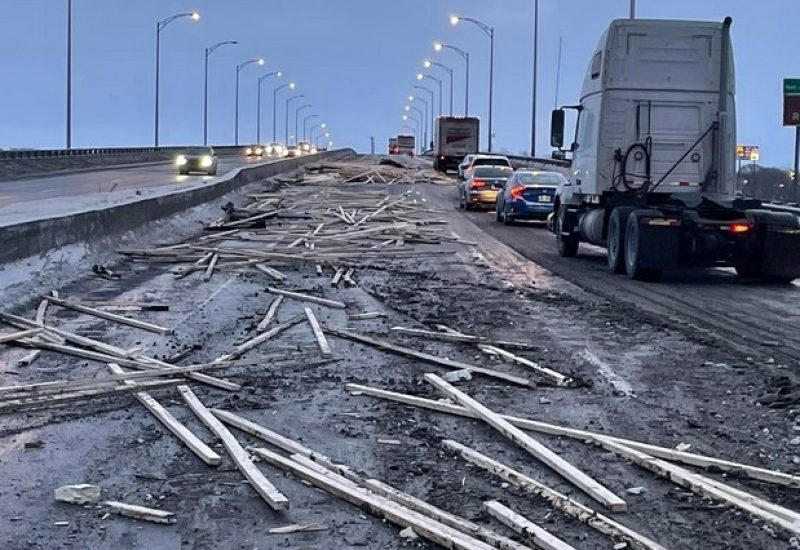 page 19
[Speaker Notes: Référence : Guide des normes de charges et dimensions P.2 (Empattement)]
Nombre minimale d’appareils d’arrimage
Cargaison non bloquée
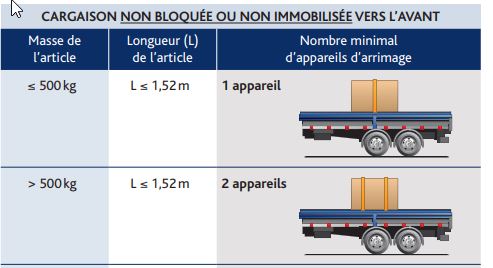 page 20
[Speaker Notes: Référence : Guide des normes de charges et dimensions P.2 (Empattement)]
Nombre minimale d’appareils d’arrimage
Cargaison non bloquée
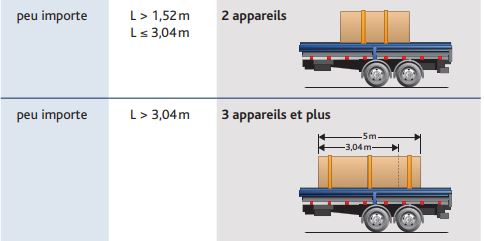 page 20
[Speaker Notes: Référence : Guide des normes de charges et dimensions P.2 (Empattement)]
Nombre minimum d’appareils d’arrimage
Cargaison bloquée ou immobilisée vers l’avant
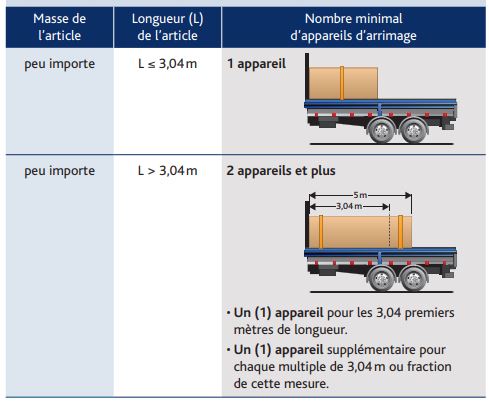 page 21
[Speaker Notes: Référence : Guide des normes de charges et dimensions P.2 (Empattement)]
EXERCICES
Cahier de l’élève compétence 3
1.Donner un exemple d’un dispositif d’arrimage
Barre d’étayage
Berceau
Cale de retenue
Coin de protection
guide normes d’arrimage p.14
[Speaker Notes: Référence : Guide des normes de charges et dimensions P.2 (Empattement)]
EXERCICES
Cahier de l’élève compétence 3
2. Donner un exemple d’un appareil d’arrimage.
Chaîne;
Tendeur;
Sangle.
guide normes d’arrimage p.14
[Speaker Notes: Référence : Guide des normes de charges et dimensions P.2 (Empattement)]
EXERCICES
Cahier de l’élève compétence 3
Limite de charge nominal (Working load limit): capacité de l’appareil.
3.Que signifient les lettres LCN ou WLL?
guide normes d’arrimage p.8
[Speaker Notes: Référence : Guide des normes de charges et dimensions P.2 (Empattement)]
EXERCICES
Cahier de l’élève compétence 3
4.Quelle est la différence entre un véhicule léger et un véhicule lourd au sens du règlement ?
Léger : moins de 4500 kg de PNBV, 
Lourd : plus de 4500 kg de PNBV
guide normes d’arrimage p.12
[Speaker Notes: Référence : Guide des normes de charges et dimensions P.2 (Empattement)]
EXERCICES
Cahier de l’élève compétence 3
5. Après avoir fait le chargement d’une cargaison, j’ai parcouru 50 km et je me suis arrêté pour dîner. Suis-je obligé de faire l’inspection de mon système d’arrimage ?
Oui, car l’inspection de l’arrimage doit être faite à chaque changement d’activité et avant 80 km.
guide normes d’arrimage p.13
[Speaker Notes: Référence : Guide des normes de charges et dimensions P.2 (Empattement)]
NOMBRE MINIMAL D’APPAREILS D’ARRIMAGE
 À partir des illustrations suivantes, combien d’appareils d’arrimage sont nécessaires pour les exercices suivants?
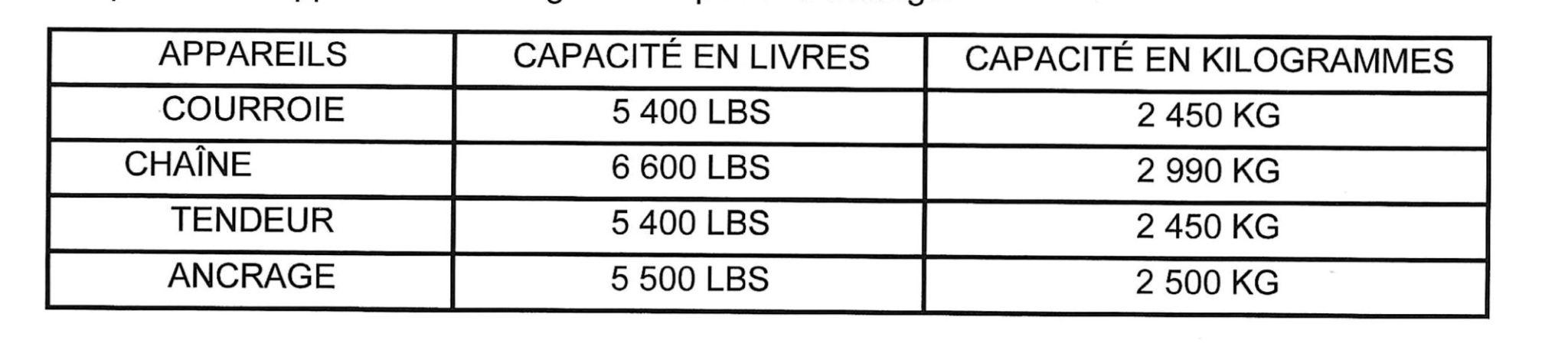 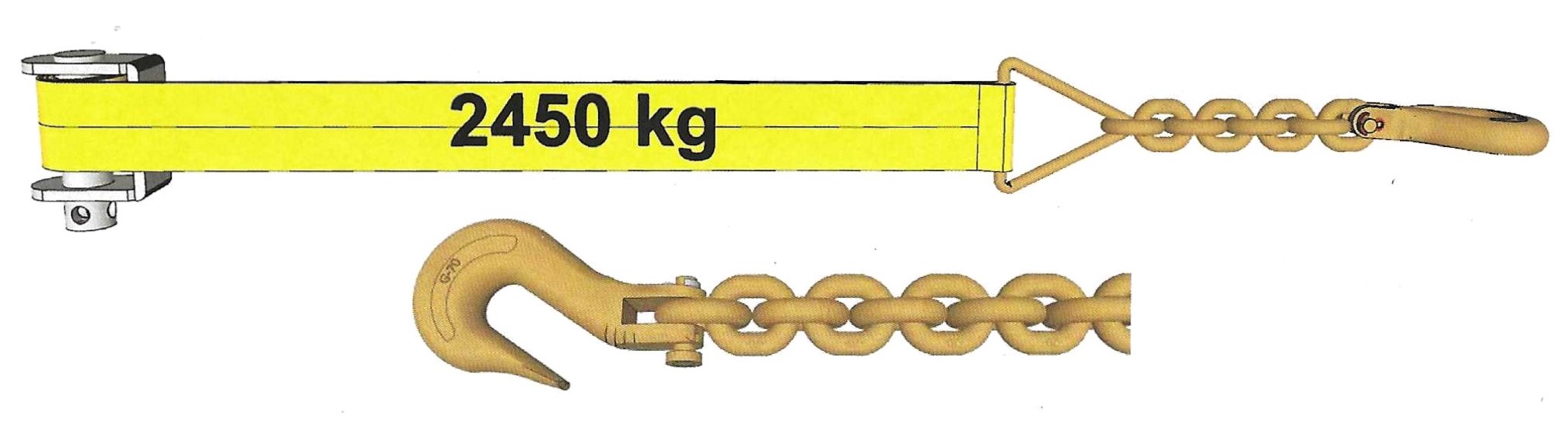 [Speaker Notes: Référence : Guide des normes de charges et dimensions P.2 (Empattement)]
Cahier de l’élève compétence 3
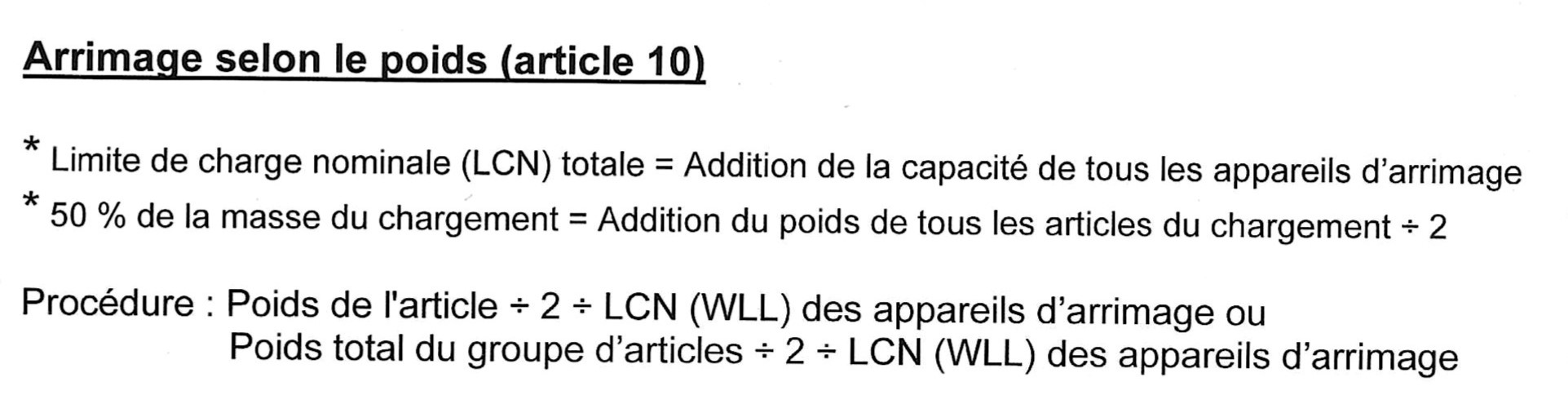 Comp 3. cahier de l’élève
[Speaker Notes: Référence : Guide des normes de charges et dimensions P.2 (Empattement)]
Cahier de l’élève compétence 3
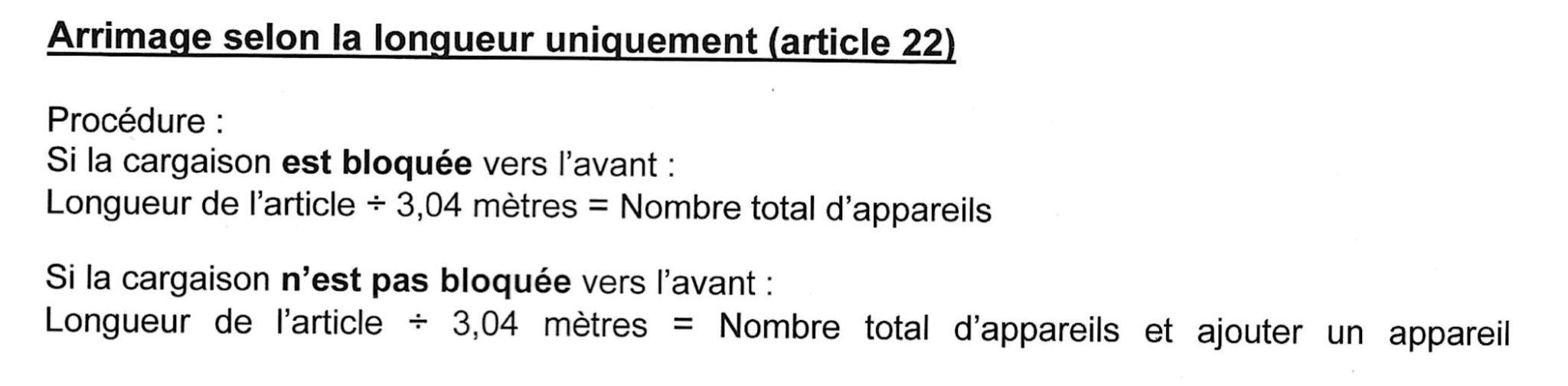 Comp 3. cahier de l’élève
[Speaker Notes: Référence : Guide des normes de charges et dimensions P.2 (Empattement)]
Arrimage selon le poids et la longueur
Procédure:  Appliquer la procédure en fonction du poids et  de la longueur, puis prendre celle des deux qui exige le plus grand nombre d’appareil d’arrimage.
Comp 3. cahier de l’élève
[Speaker Notes: Référence : Guide des normes de charges et dimensions P.2 (Empattement)]
Arrimage selon le poids et la longueur
1.Cargaison: Caisse en bois contenant des vitraux.
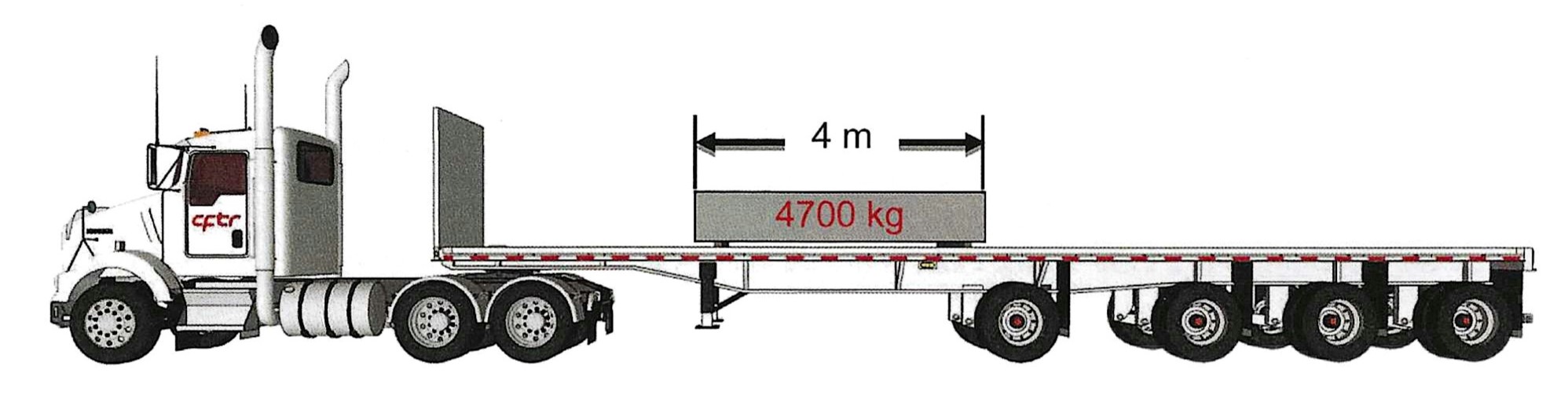 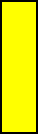 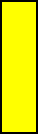 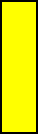 4 700 kg ÷ 50 % = 2350 kg ÷ 2450 kg = 0.96 donc 1 appareil
4 m ÷ 3.04 = 1.32 donc 2 + 1 = 3 appareils
3 appareils
page 83 guide de l’élève,
Réponse:
[Speaker Notes: Référence : Guide des normes de charges et dimensions P.2 (Empattement)]
Arrimage selon le poids et la longueur
2. Cargaison: Poutres d’acier.
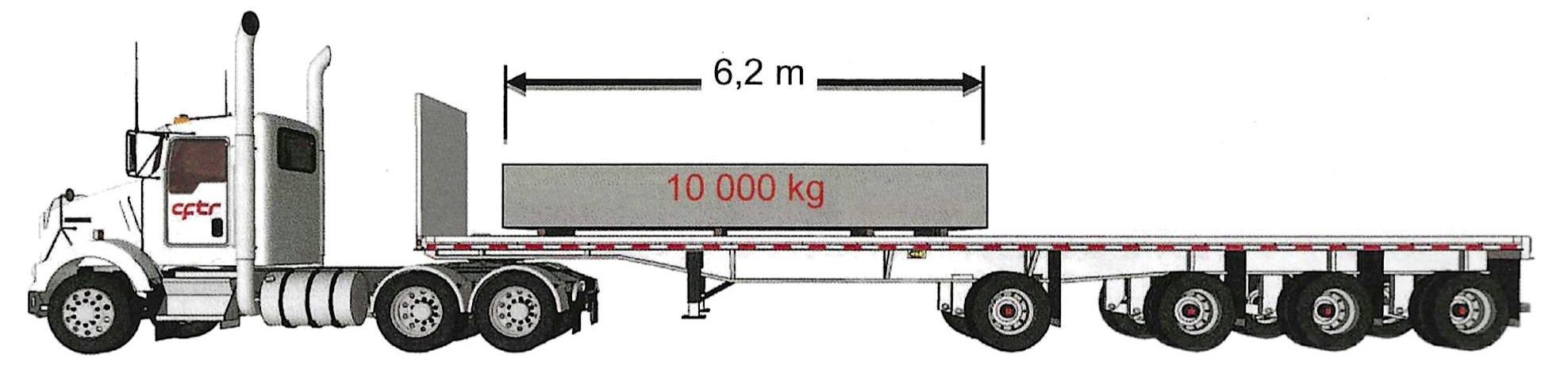 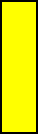 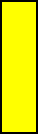 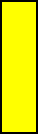 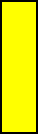 10 000 kg ÷ 50 % = 5000 kg ÷ 2450 kg = 2.04 donc 3	
6.2 m ÷ 3.04 = 2.03 donc 3 + 1 = 4 appareils
Réponse:
page 83 guide de l’élève,
[Speaker Notes: Référence : Guide des normes de charges et dimensions P.2 (Empattement)]
Arrimage selon le poids et la longueur
3. Cargaison: Structures en aluminium et bois pour construction
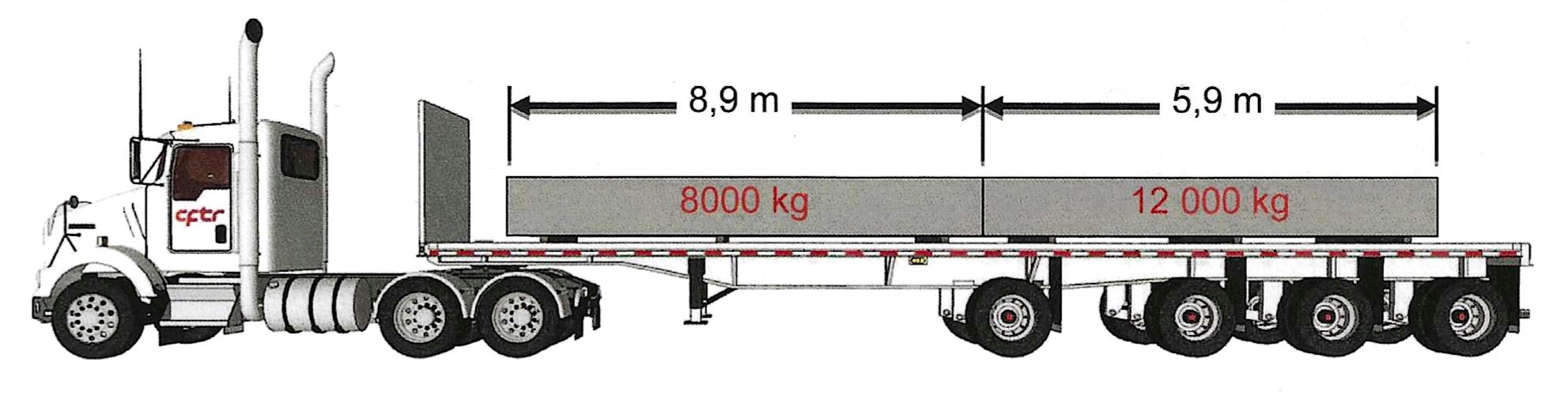 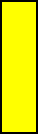 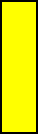 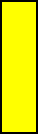 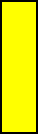 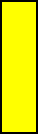 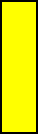 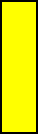 8 000 kg  ÷ 50 % = 4 000 kg ÷ 2450 kg = 1.63 donc 2	        8.9 m ÷ 3.04 = 2.93 donc 3 + 1 = 4
12 000 kg  ÷ 50 % = 6 000 kg ÷ 2450 kg = 2.45 donc 3	5.9 m ÷ 3.04 = 1.94 donc 2 + 0 = 2
7 appareils
Réponse:
page 83 guide de l’élève,
[Speaker Notes: Référence : Guide des normes de charges et dimensions P.2 (Empattement)]
Arrimage selon le poids et la longueur
4. Cargaison: Tuyaux de métal dans des caisses de bois
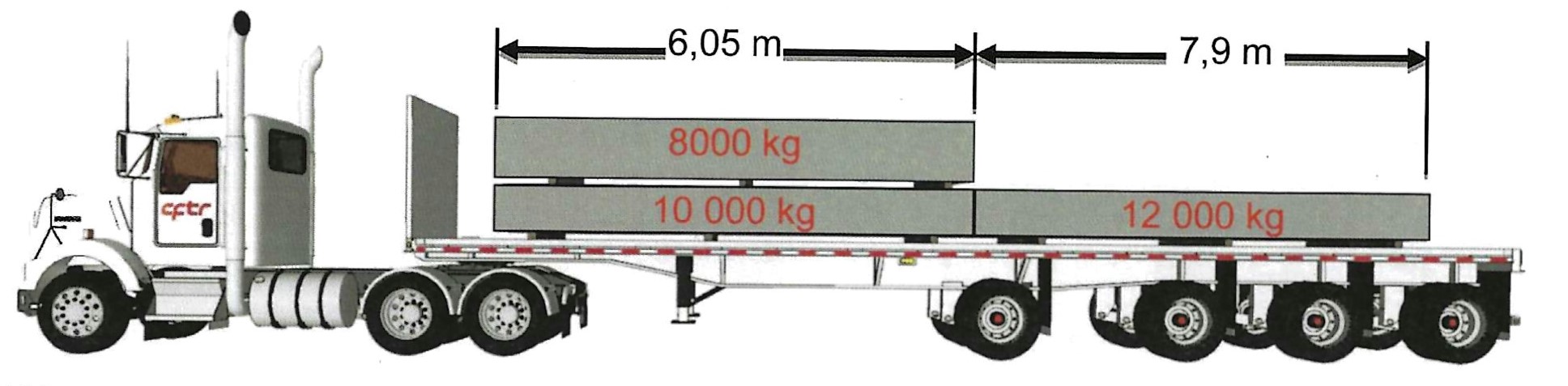 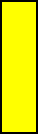 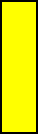 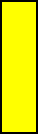 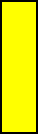 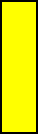 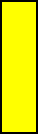 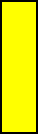 18 000 kg  ÷ 50 % = 9 000 kg ÷ 2450 kg = 3.67 donc 4	6.05 m ÷ 3.04 = 1.99 donc 2 + 1 = 3
12 000 kg ÷  50 % = 6 000 kg ÷ 2450 kg = 2.45 donc 3	7.9 m ÷ 3.04 = 2.60 donc 3 + 0 = 3
7 appareils
Réponse:
page 84 guide de l’élève,
[Speaker Notes: Référence : Guide des normes de charges et dimensions P.2 (Empattement)]
Arrimage selon le poids et la longueur
5. Cargaison: Bloc de cuivre pour usinage
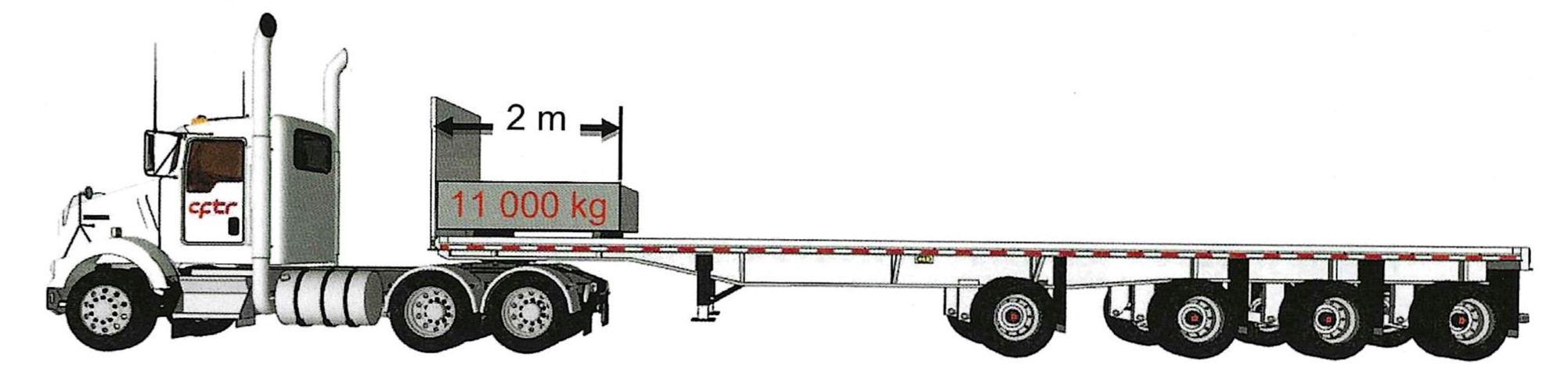 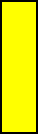 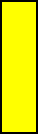 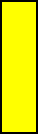 11 000 kg  ÷ 50 % = 5 500 kg ÷ 2450 kg = 2.24 donc 3	
2 m ÷ 3.04 = 0.66 donc 1 + 0 = 1
3 appareils
Réponse:
page 84 guide de l’élève,
[Speaker Notes: Référence : Guide des normes de charges et dimensions P.2 (Empattement)]
Arrimage selon le poids et la longueur
6. Cargaison: Bloc d’aluminium pour usinage
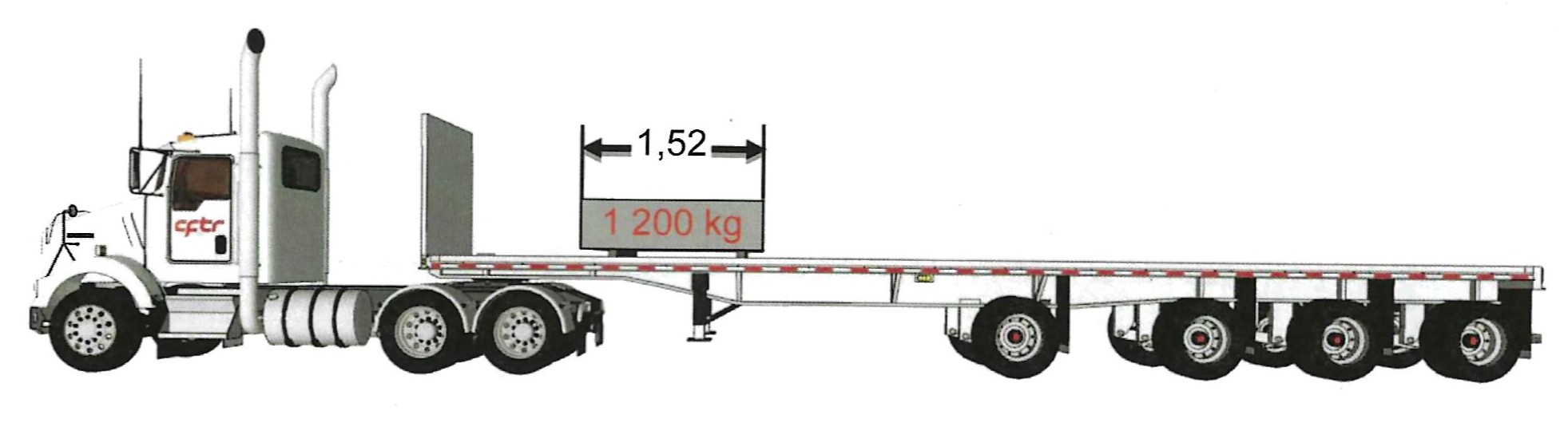 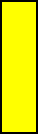 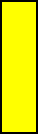 1 200 kg  ÷ 50 % = 600 kg ÷ 2450 kg = 0.24 donc 1		
1.52 m ÷ 3.04 = 0.5 donc 1 + 1 = 2
2 appareils
Réponse:
page 84 guide de l’élève,
[Speaker Notes: Référence : Guide des normes de charges et dimensions P.2 (Empattement)]
NOMBRE MINIMAL D’APPAREILS D’ARRIMAGE

Pour les prochains exercices, consultez le tableau suivants pour connaître la capacité des appareils d’arrimage et des points d’ancrage?
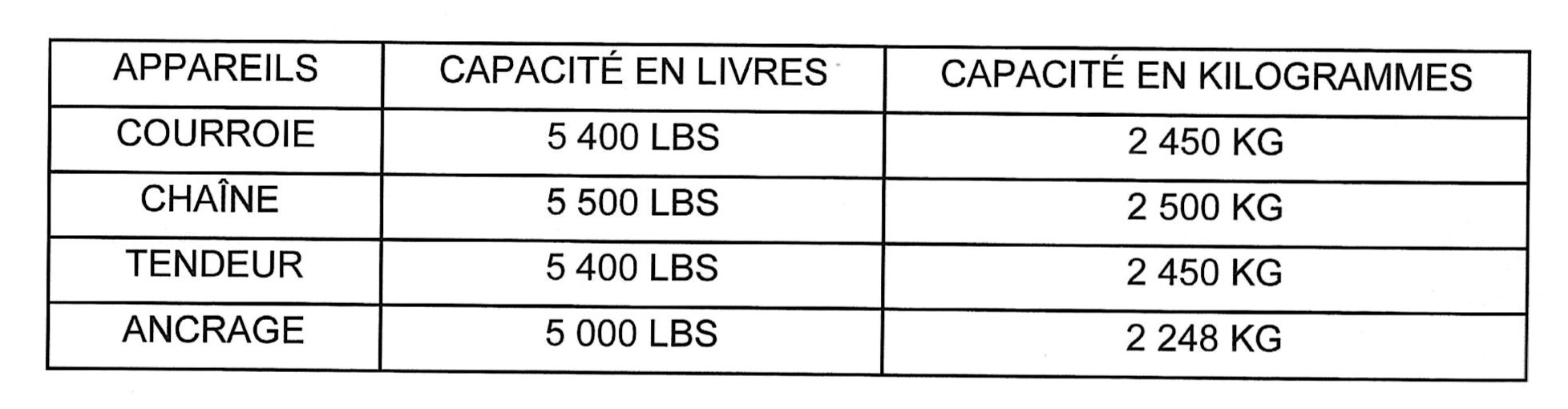 page 85 guide de l’élève,
[Speaker Notes: Référence : Guide des normes de charges et dimensions P.2 (Empattement)]
Arrimage selon le poids et la longueur
7. Cargaison: Caisses contenant des pièces de chargeur provenant du port
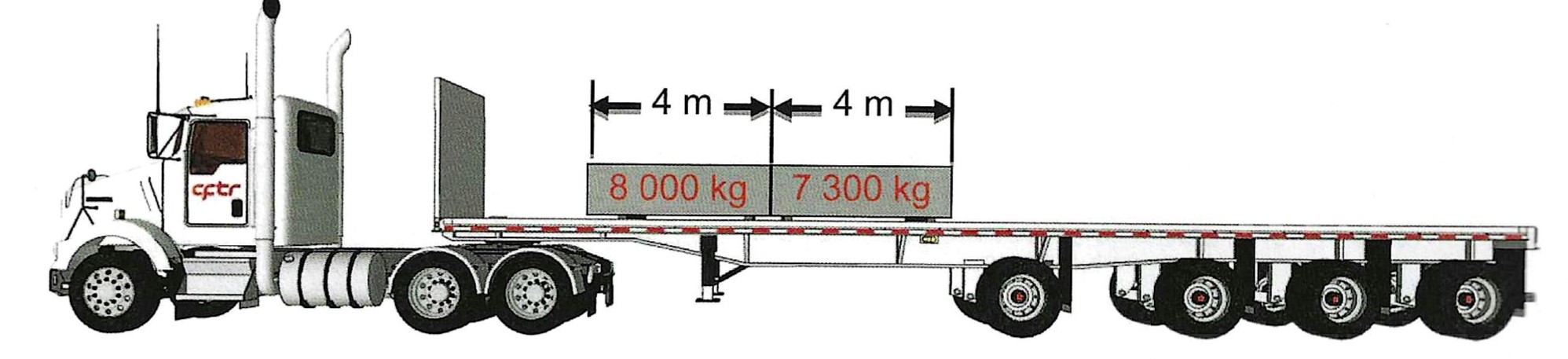 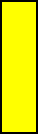 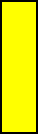 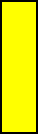 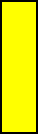 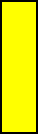 8 000 kg ÷  50 % = 4 000 kg ÷ 2248 kg = 1.78 donc 2	4,0 m ÷ 3.04 = 1,31 donc 2+1=3
7 300 kg ÷  50 % = 3 650 kg ÷ 2248 kg = 1.62 donc 2	4,0 m ÷ 3.04 = 1,31 donc 2 
5 appareils
Réponse:
page 85 guide de l’élève,
[Speaker Notes: Référence : Guide des normes de charges et dimensions P.2 (Empattement)]
Arrimage selon le poids et la longueur
8. Cargaison: Barrières de ciment
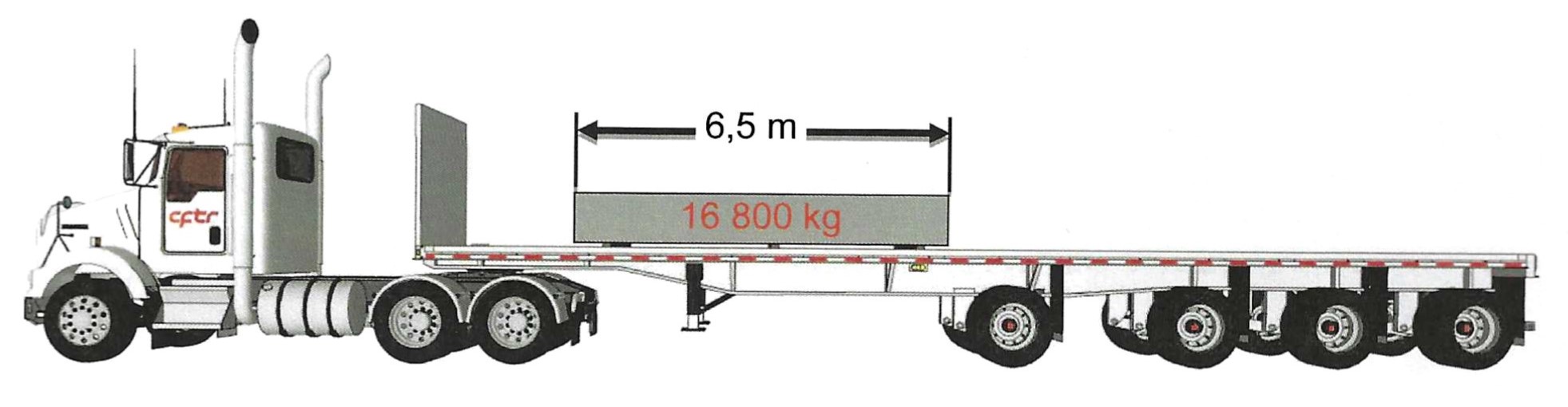 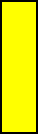 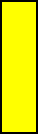 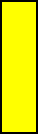 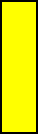 16 800 kg ÷ 50 % = 8 400 kg ÷ 2248 kg = 3.74 donc 4	
6,5 m ÷ 3.04 = 2,13 donc 3 + 1 = 4
4 appareils
Réponse:
page 85 guide de l’élève,
[Speaker Notes: Référence : Guide des normes de charges et dimensions P.2 (Empattement)]
Arrimage selon le poids et la longueur
9. Cargaison: Caisses d’outils militaire provenant du nord Québécois
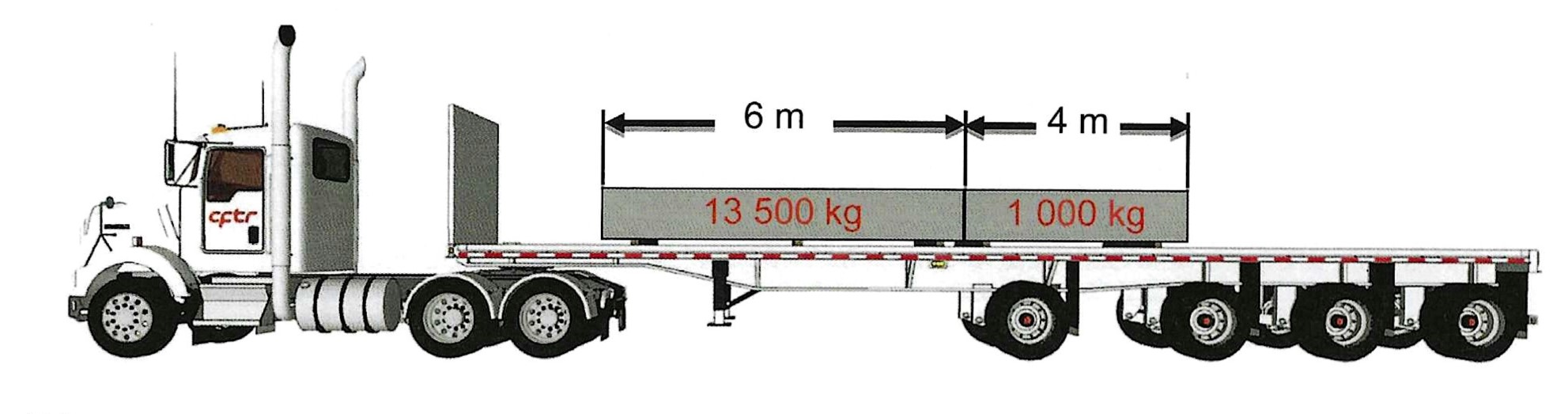 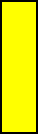 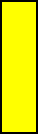 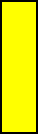 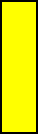 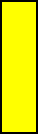 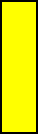 13 500 kg  ÷ 50 % = 6 750 kg ÷ 2248 kg = 3.003 donc 4	6 m ÷ 3.04 = 1.97 donc 2 + 1 = 3
  1 000 kg ÷  50 % = 500 kg ÷ 2248 kg = 0.22 donc 1	4,0 m ÷ 3.04 = 1,97 =2
6 appareils
Réponse:
page 86 guide de l’élève,
[Speaker Notes: Référence : Guide des normes de charges et dimensions P.2 (Empattement)]
Arrimage selon le poids et la longueur
10. Cargaison: Caisses d’outils de fardage
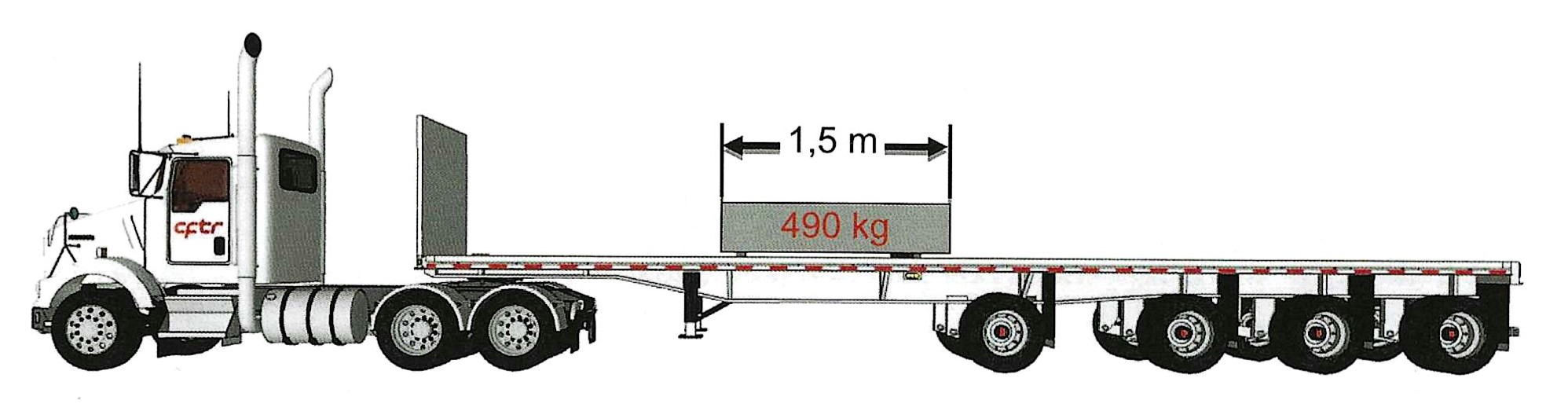 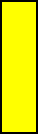 490 kg ÷  50 % = 245 kg ÷ 2248 kg = 0,10 donc 1 et - de 500 kg 	
1,5 m ÷ 3.04 = 0,49 = 1 car - de 1,52m
1 appareils
Réponse:
page 86 guide de l’élève,
[Speaker Notes: Référence : Guide des normes de charges et dimensions P.2 (Empattement)]
Arrimage selon le poids et la longueur
11. Cargaison: Caisses d’outils de fardage
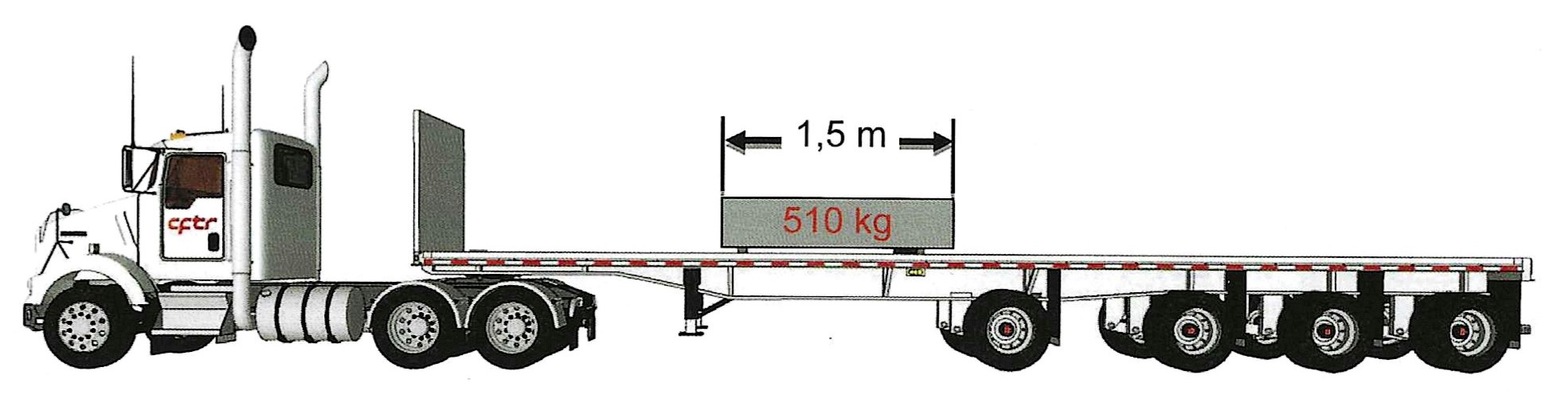 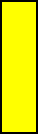 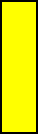 510 kg ÷  50 % = 255 kg ÷ 2248 kg = 0,11 donc 1+1=2 car plus de 500 kg 	
1,5 m ÷ 3.04 = 0,49 = 1 + 1 donc 2
2 appareils
Réponse:
page 86 guide de l’élève,
[Speaker Notes: Référence : Guide des normes de charges et dimensions P.2 (Empattement)]
Arrimage selon le poids et la longueur
12. Cargaison: Granite en bloc
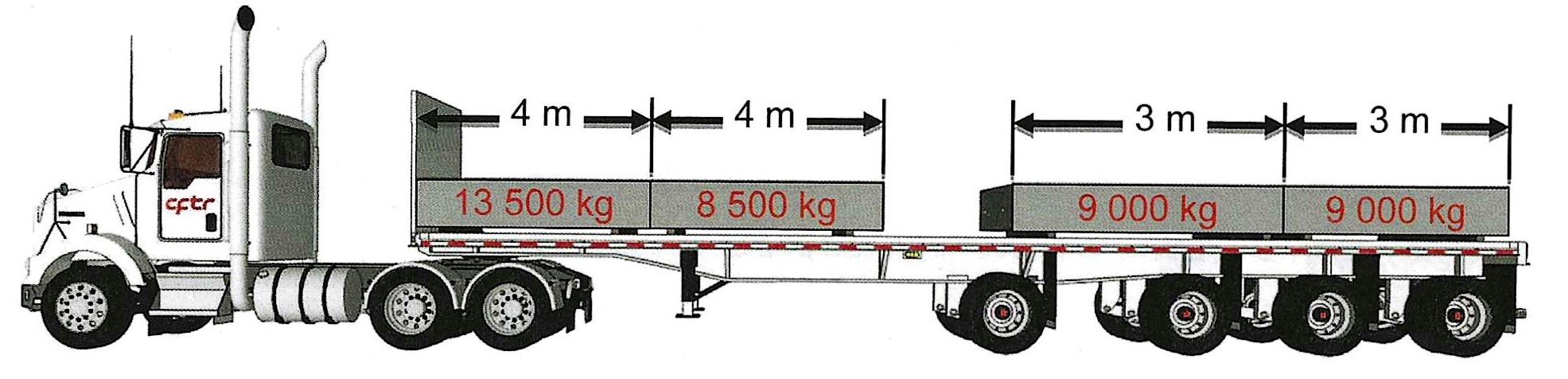 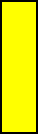 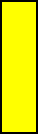 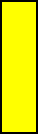 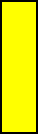 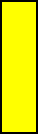 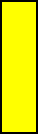 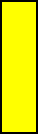 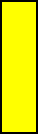 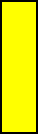 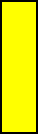 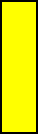 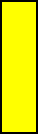 13 500 kg ÷ 50 % = 6 750 kg ÷ 2248 kg = 3.002 donc 4		4,0 m ÷ 3.04 = 1,31 = 2 + 1 = 3 
  8 500 kg ÷  50 % = 4 250 kg ÷ 2248 kg = 1.89  donc  2		4,0 m ÷ 3.04 = 1,31 = 2
  9 000 kg ÷  50 % = 4 500 kg ÷ 2248 kg = 2.001 donc 3		3,0 m ÷ 3.04 = 0.98 + 1 = 2 
  9 000 kg ÷  50 % = 4 500 kg ÷ 2248 kg = 2.001 donc 3		3,0 m ÷ 3.04 = 0.98 = 1

12 appareils
page 87 guide de l’élève,
[Speaker Notes: Référence : Guide des normes de charges et dimensions P.2 (Empattement)]
Arrimage selon le poids et la longueur
13. Cargaison: Bases de ciment et sections de quai en acier
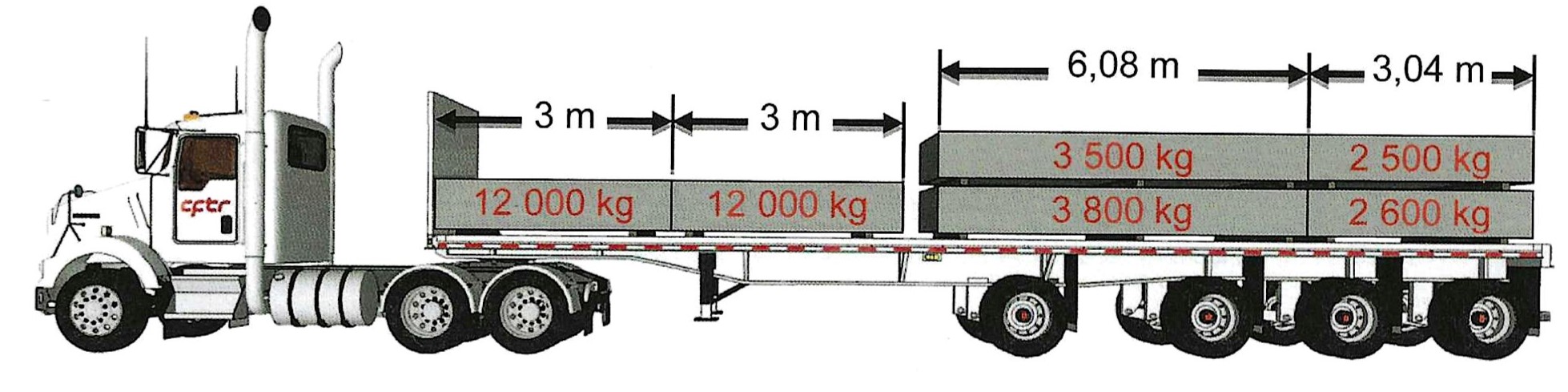 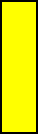 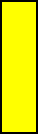 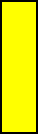 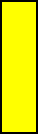 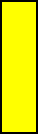 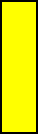 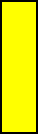 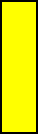 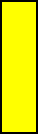 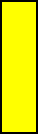 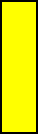 12 000 kg  ÷ 50 % = 6 000 kg ÷ 2248 kg = 2.66 donc 3	3 m ÷ 3.04 = 0,98 donc 1 
12 000 kg  ÷ 50 % = 6 000 kg ÷ 2248 kg = 2.66 donc 3	3 m ÷ 3.04 = 0,98 donc 1 
  7 300 kg  ÷ 50 % = 3 650 kg ÷ 2248 kg = 1.62 donc 2	6,08 m ÷ 3.04 = 2 donc 2 + 1 = 3 
  5 100 kg ÷  50 % = 2 550 kg ÷ 2248 kg = 1.13 donc 2	3.04 m ÷ 3.04 = 1 
11 appareils
page 87 guide de l’élève,
[Speaker Notes: Référence : Guide des normes de charges et dimensions P.2 (Empattement)]
Arrimage selon le poids et la longueur
14. Cargaison: Paquets de bardeaux de toitures en grès
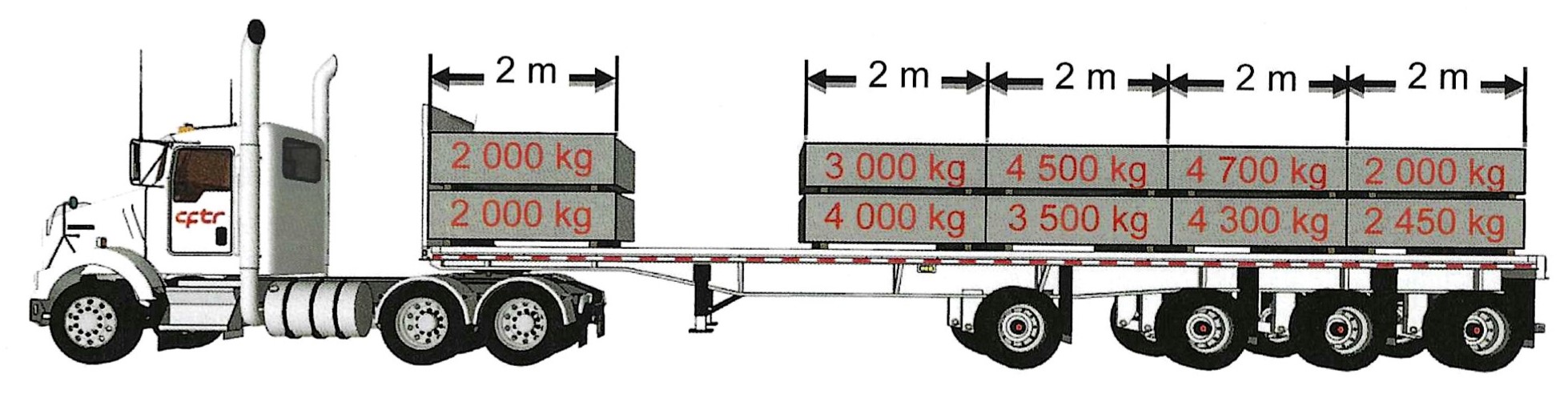 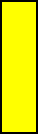 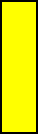 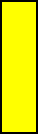 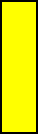 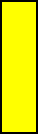 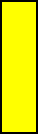 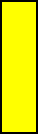 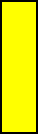 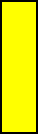 4 000 kg  ÷ 50 % = 2 000 kg ÷ 2248 kg = 0.88 donc 1	2,0 m ÷ 3.04 = 0.65 donc 1
7 000 kg  ÷ 50 % = 3 500 kg ÷ 2248 kg = 1.55 donc 2	2,0 m ÷ 3.04 = 0.65 donc 1 +1 = 2
8 000 kg÷   50 % = 4 000 kg ÷ 2248 kg = 1.77 donc 2	2,0 m ÷ 3.04 = 0.65 donc 1 
9 000 kg ÷  50 % = 4 500 kg ÷ 2248 kg = 2.001 donc 3	2,0 m ÷ 3.04 = 0.65 donc 1 
4 450 kg  ÷ 50 % = 2 225 kg ÷ 2248 kg = 0.98  donc 1	2,0 m ÷ 3.04 = 0.65 donc 1
 9 appareils
page 87 guide de l’élève,
[Speaker Notes: Référence : Guide des normes de charges et dimensions P.2 (Empattement)]
Arrimage selon le poids et la longueur
15. Cargaison: Poutres d’acier
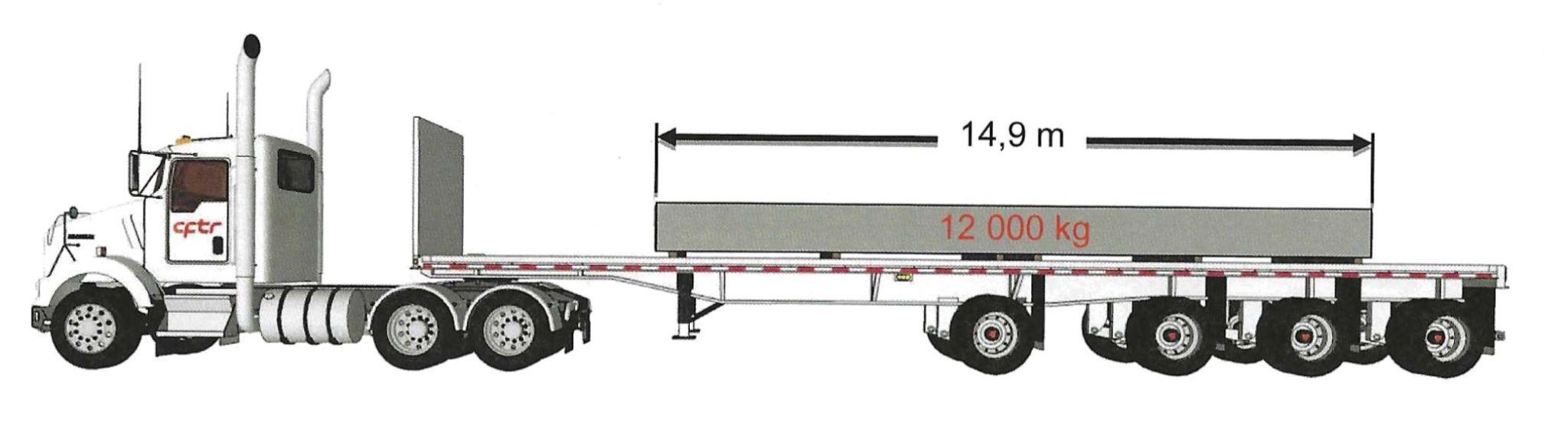 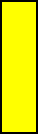 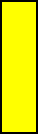 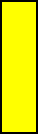 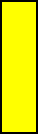 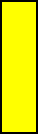 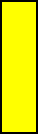 12 000 kg  ÷ 50 % = 6 000 kg ÷ 2248 kg = 2,66  donc 3	
14,9 m ÷ 3.04 = 4.90 donc 5 + 1 = 6
6 appareils
Réponse:
page 88 guide de l’élève,
[Speaker Notes: Référence : Guide des normes de charges et dimensions P.2 (Empattement)]
Merci de votre attention

Conception: Alain Lévesque 2024